Дружные    звуки
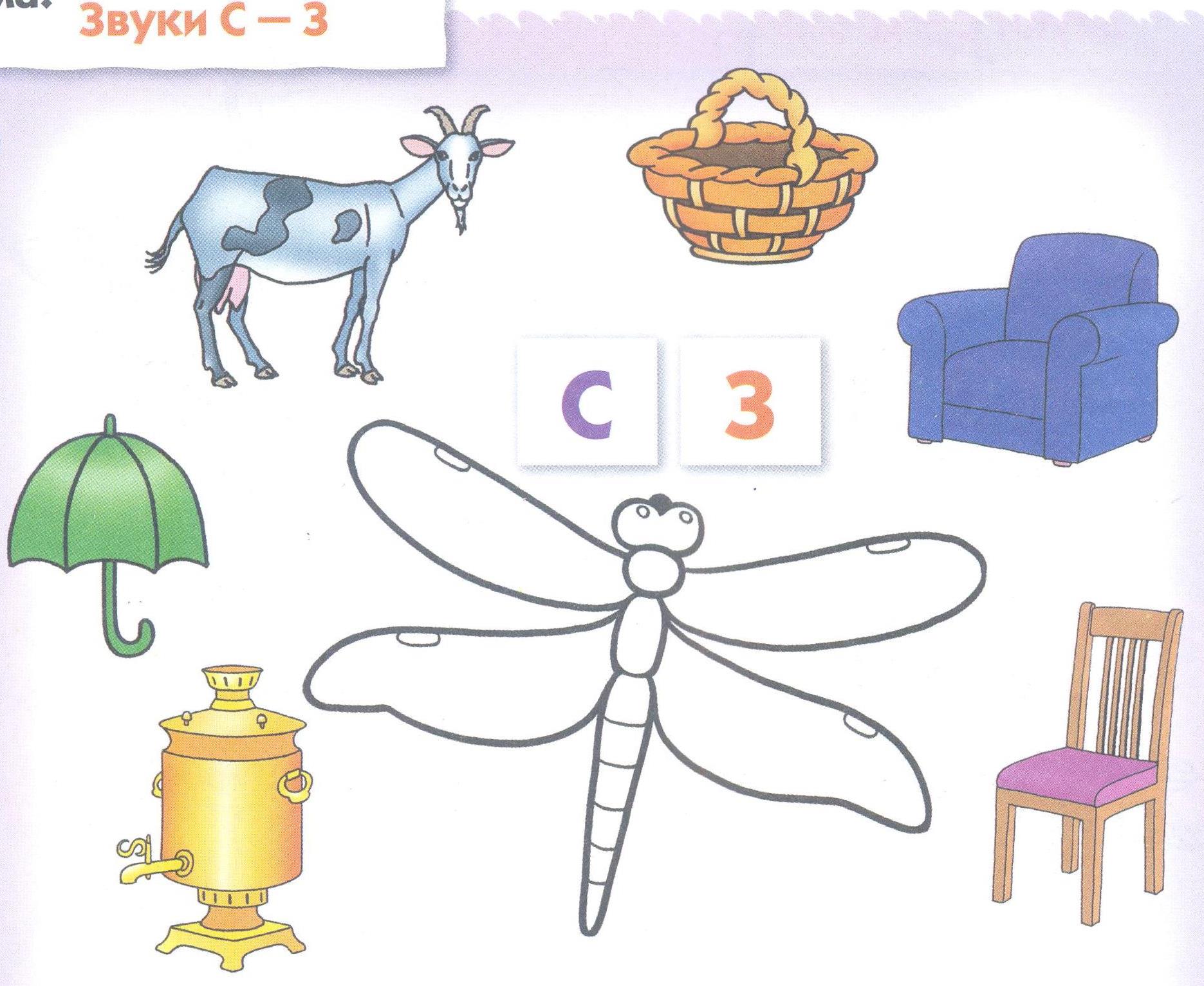 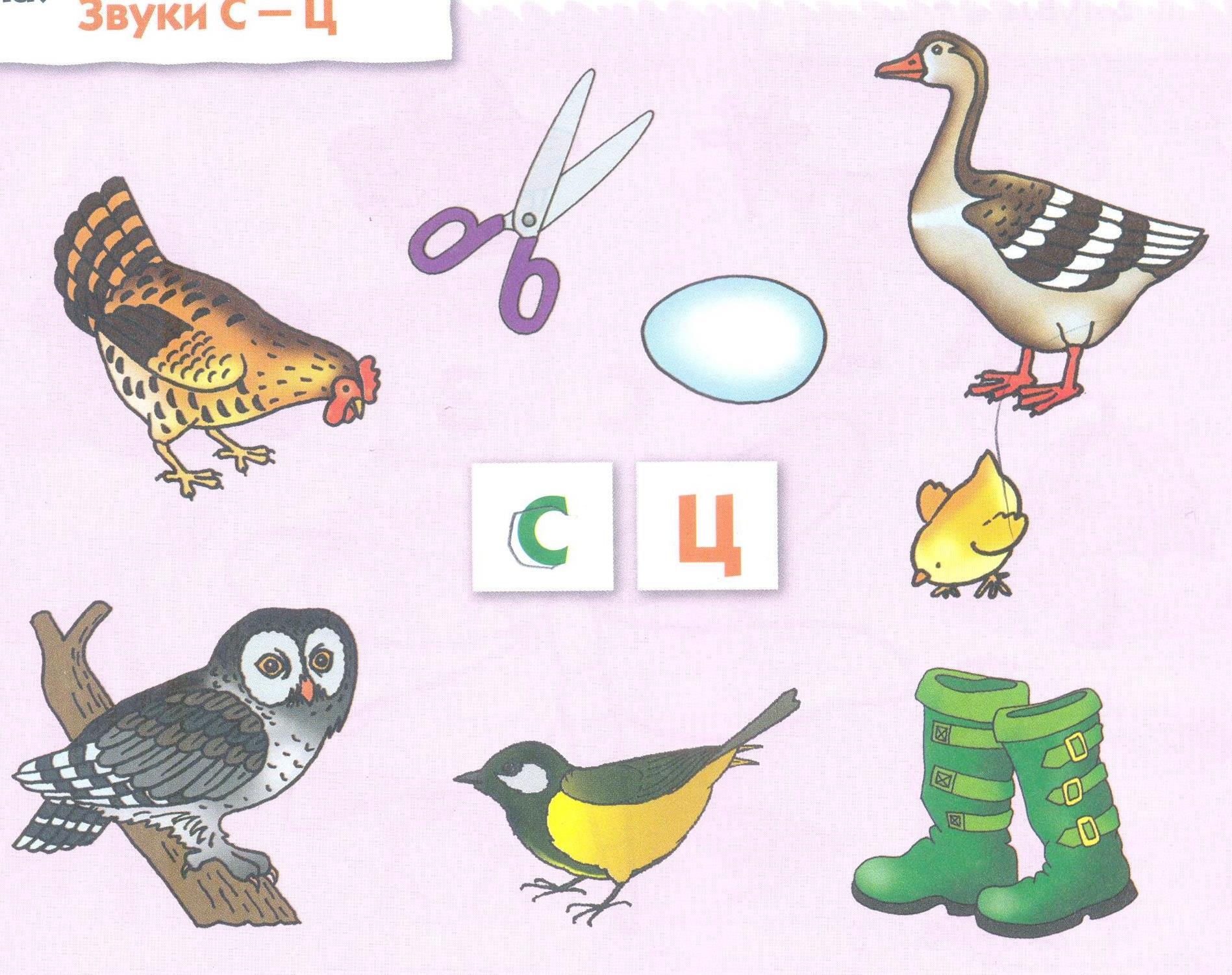 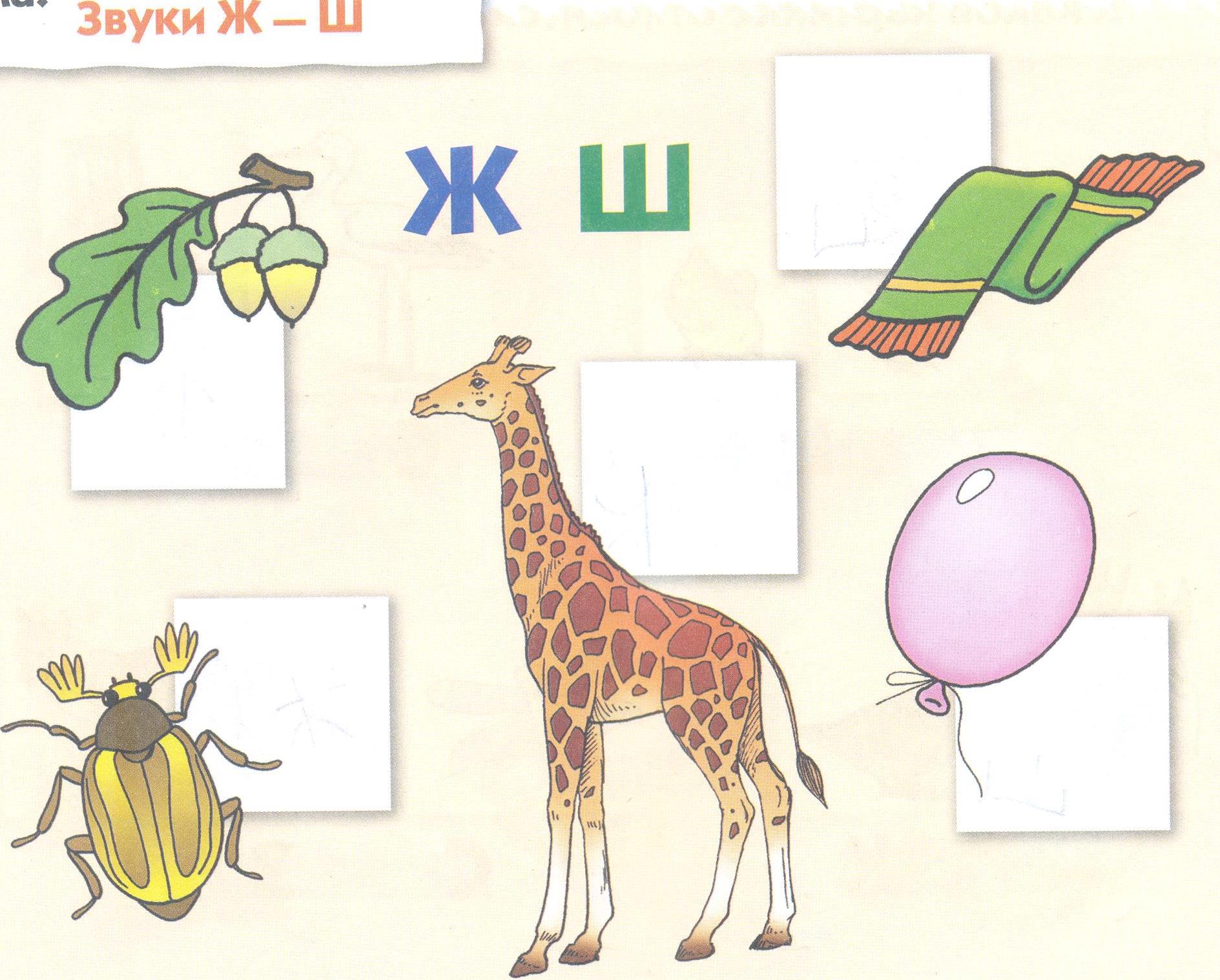 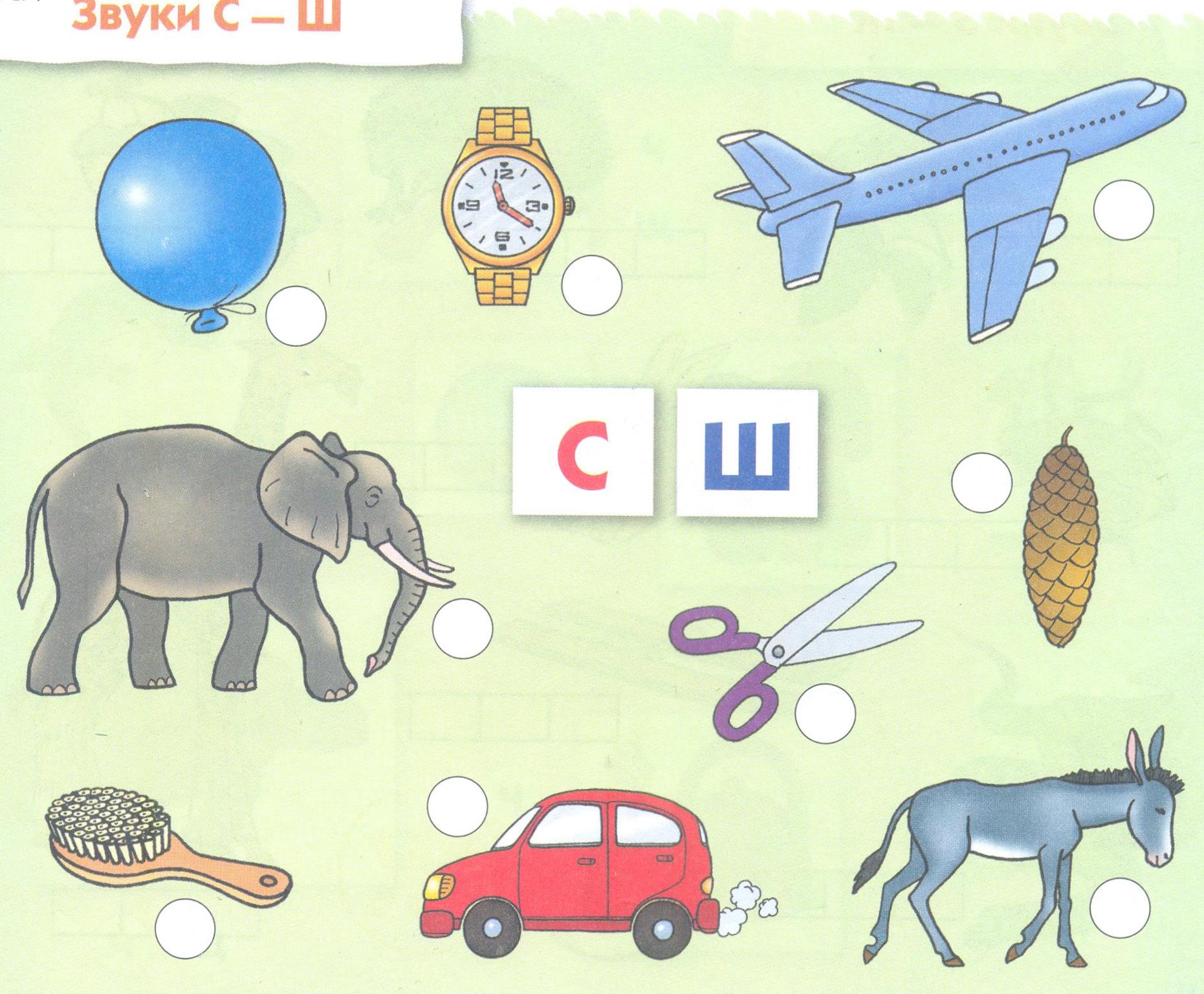 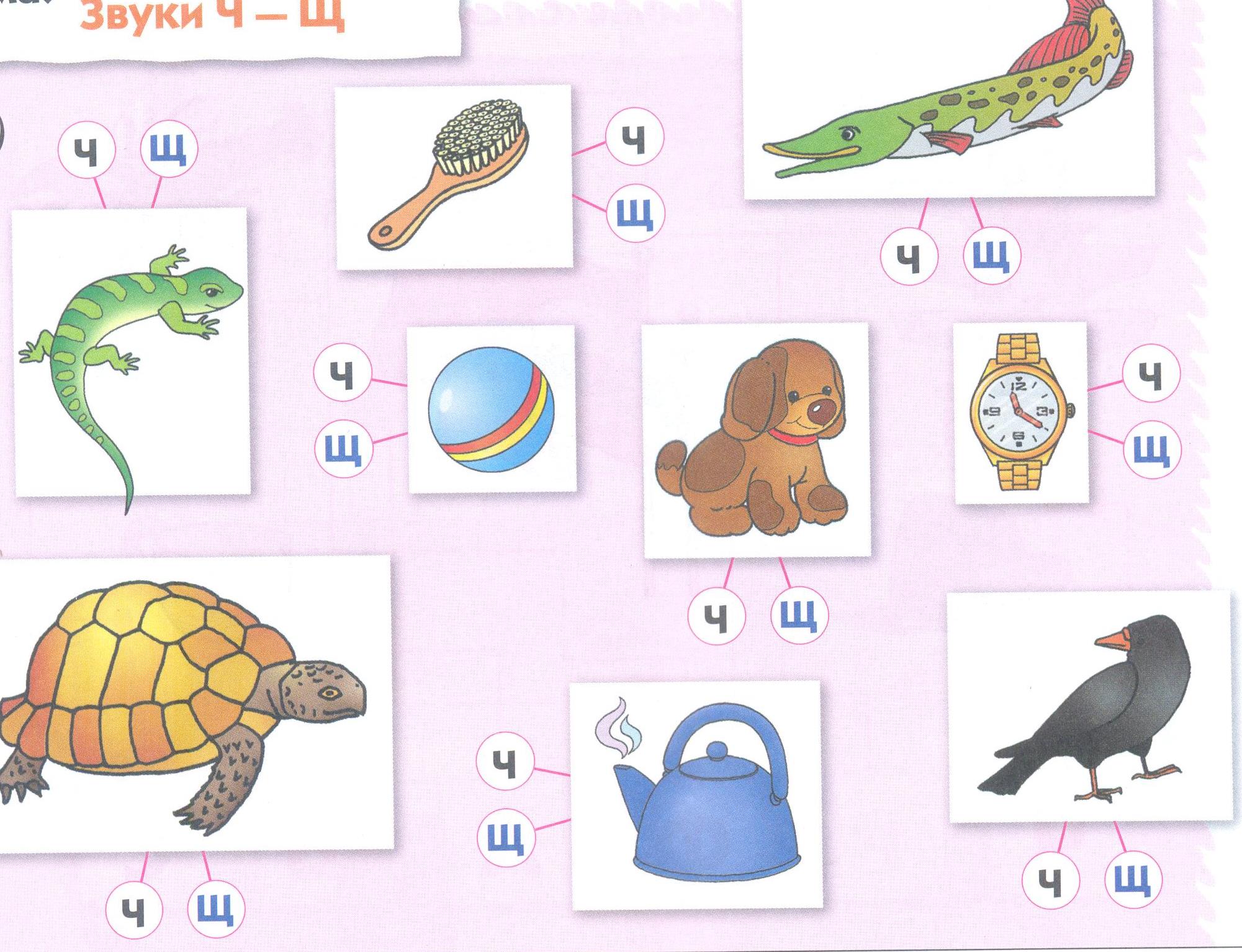 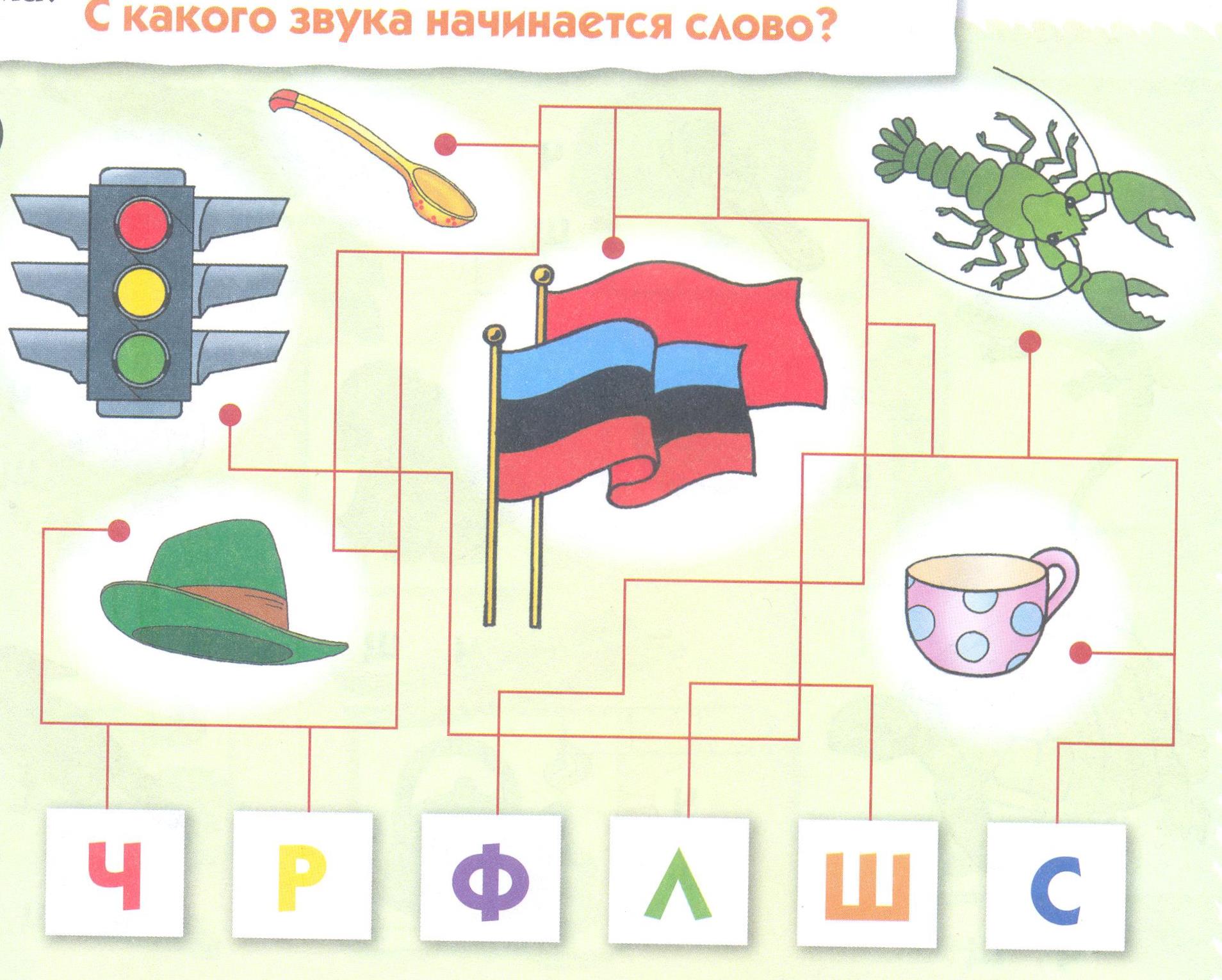